Learning from last lesson review
What does LCA stand for?
What is a LCA?
What are the 5 stages of a LCA?
Where does it fit in?

You will be tested on this topic.
What are you doing?

Learn about sustainability and the 6R’s
Why are you learning this?
. 
It is important to consider ways to reduce the environmental impact of products.
The 6R’s are an important checklist. They are used by designers to reduce the environmental impact of products.
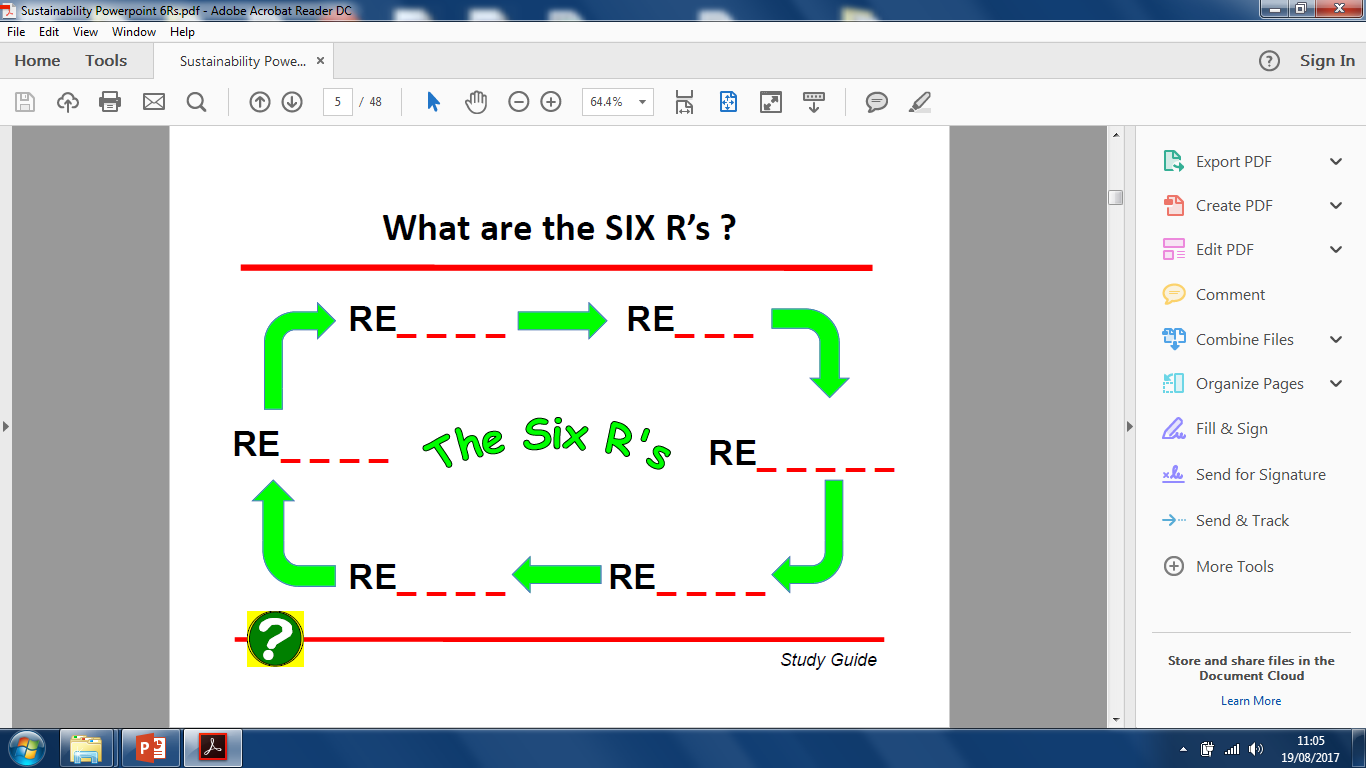 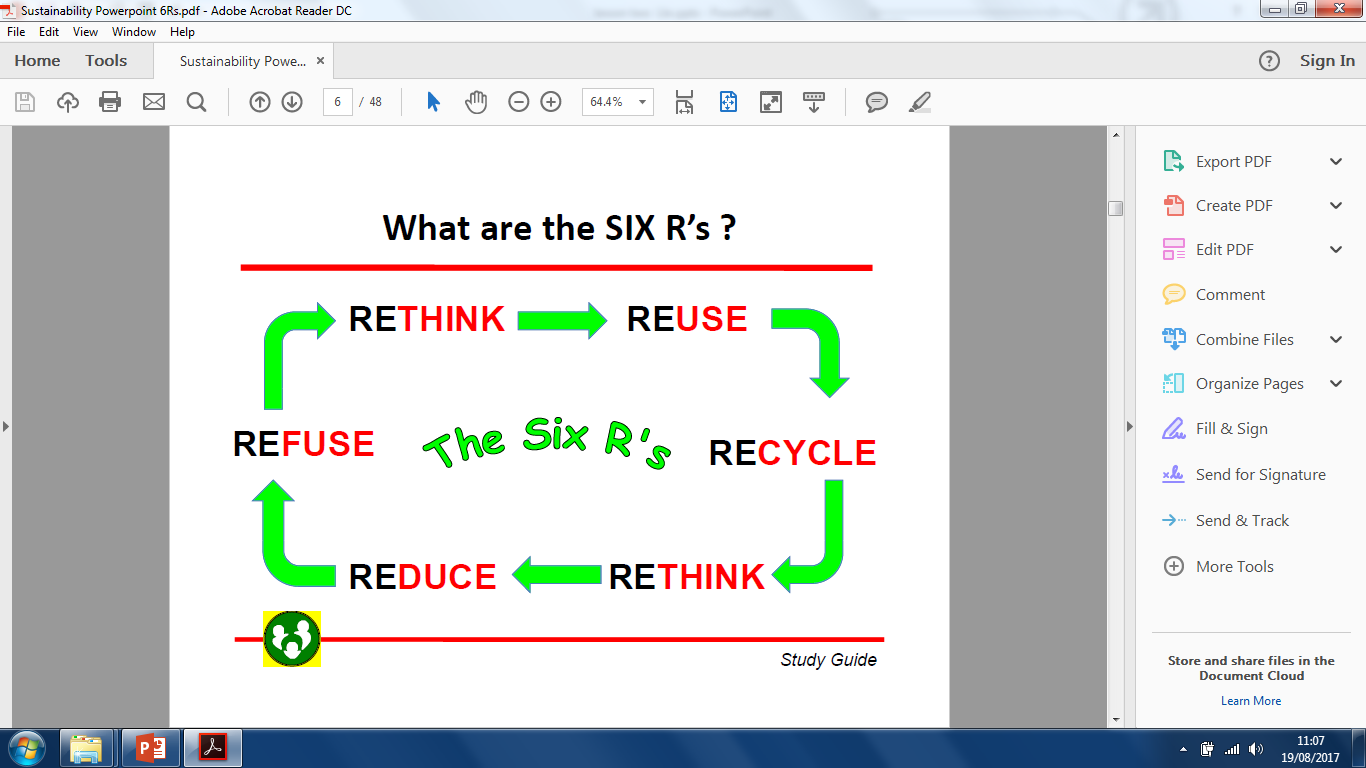 PAIR
6R’s
What does each 6R mean?
Match the R to the definition
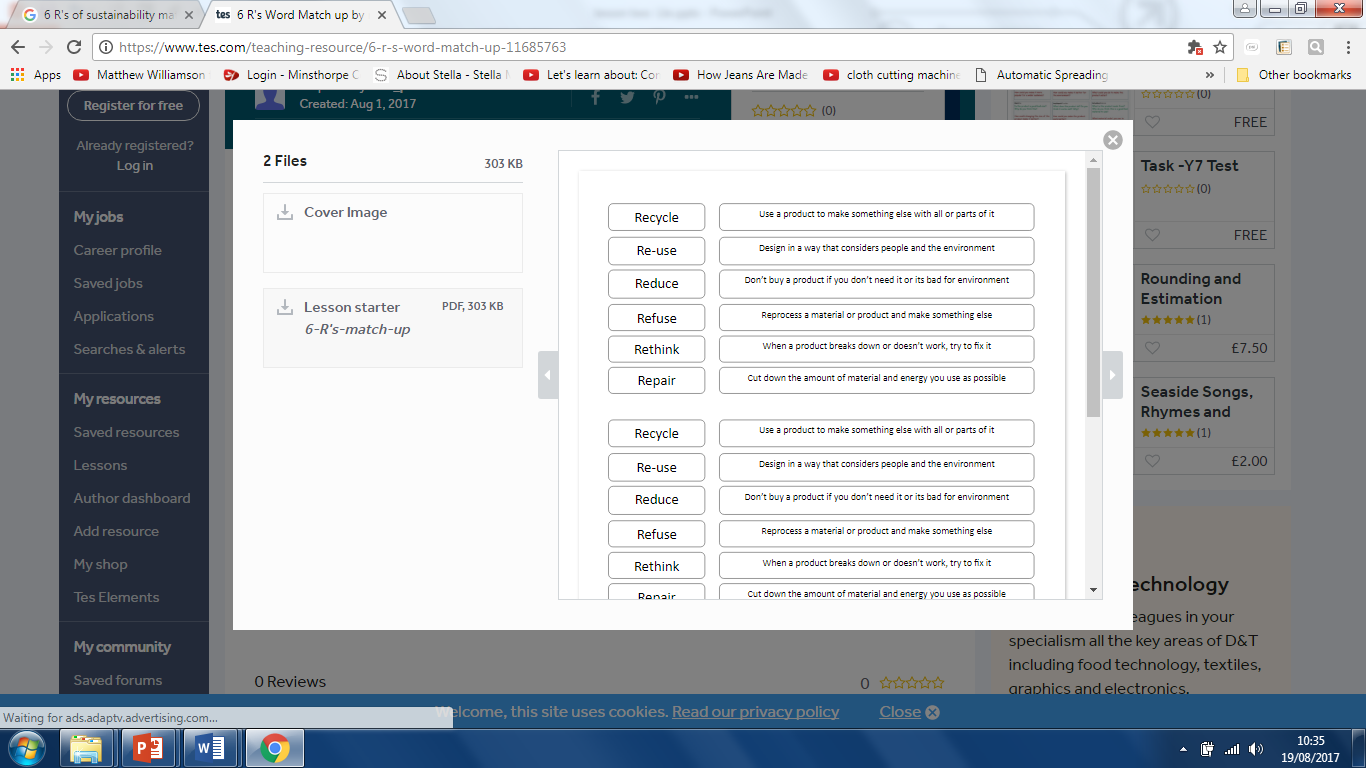 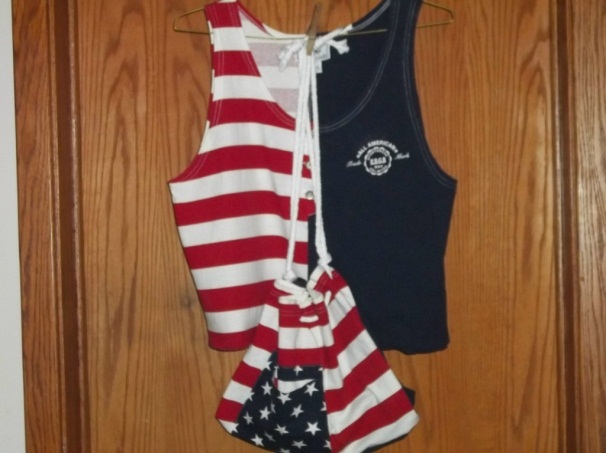 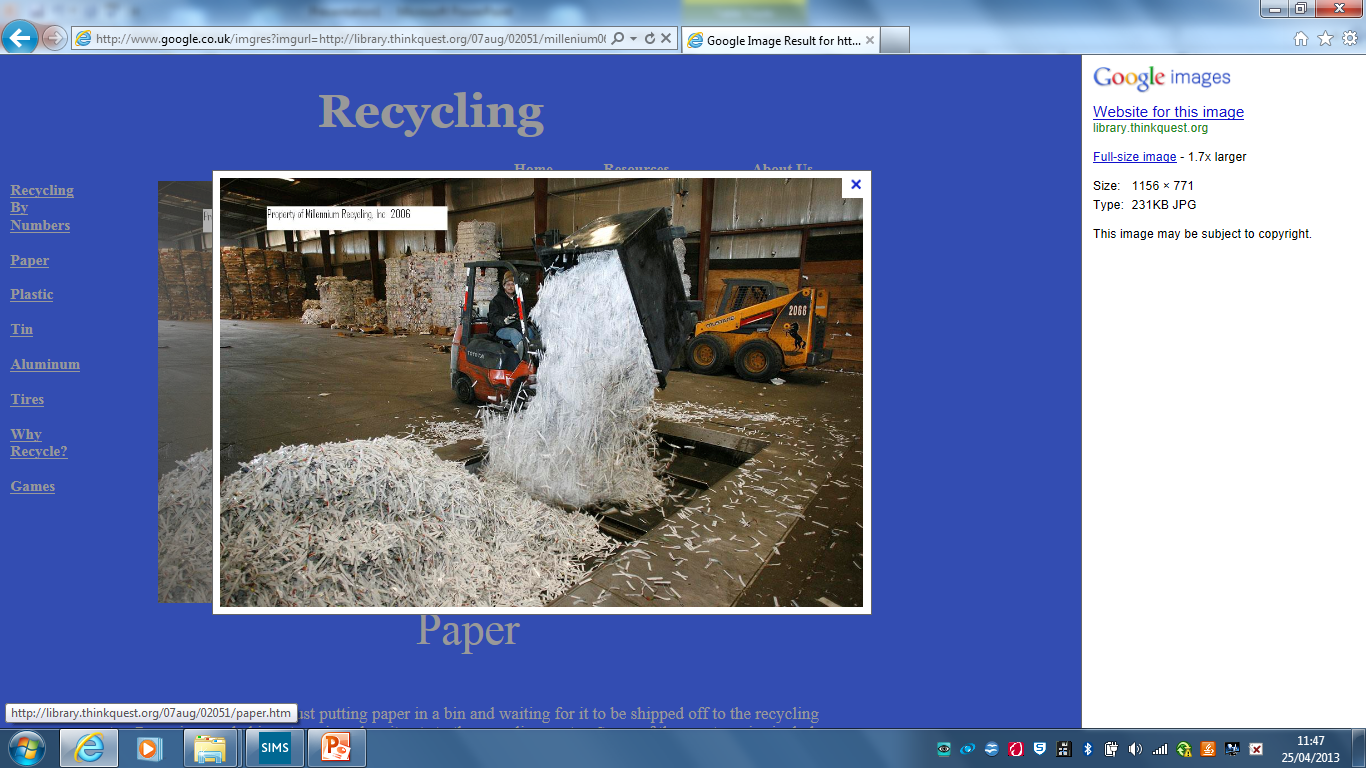 Use same thing over again (margarine tub to grow seeds)
Re-processed
Cleaned
Purified
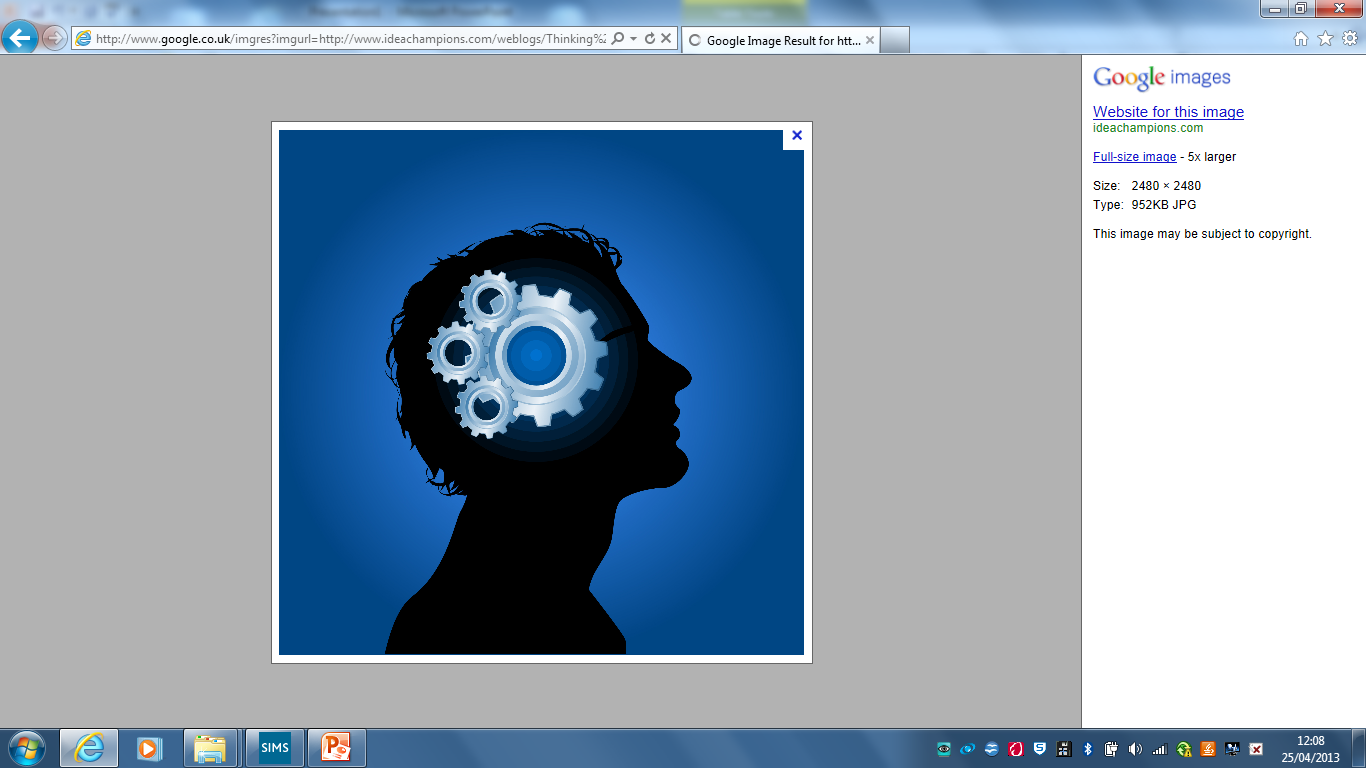 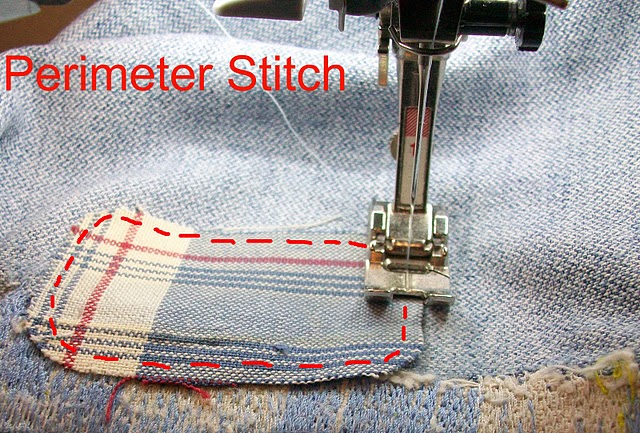 When a product rips or breaks- try to fix it.
Do we make too many products? Can we change the way they are made?
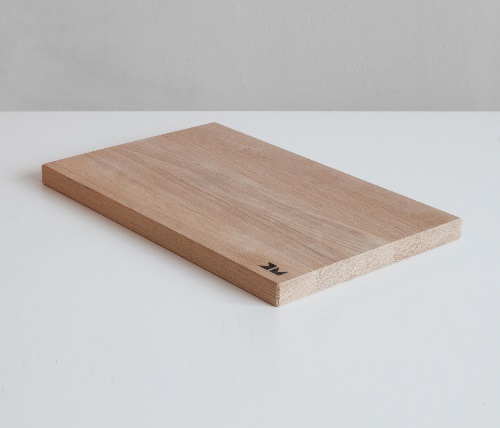 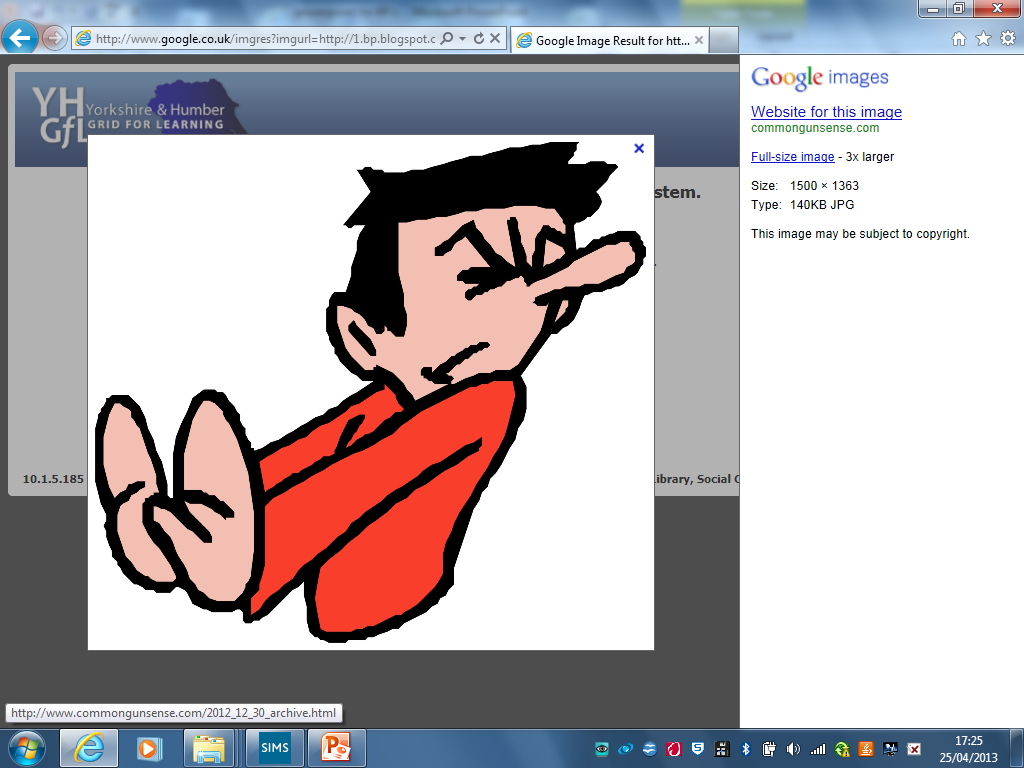 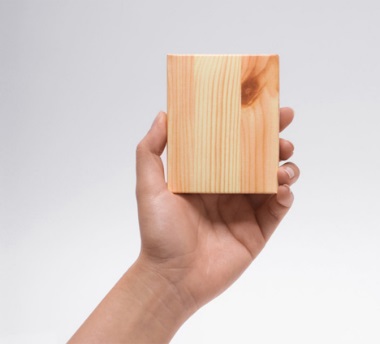 Cut down on amount of energy/material used.
Do not use or buy products you do not need or are bad for environment
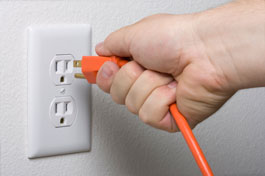 [Speaker Notes: Re-cycle- Re process (cleaned, purified, then comes back in original form]
What is sustainable design?
Copy definition in theory books.
To create products and services that are not harmful to the environment or use up the planets natural resources, therefore protecting our planet for future generations.
Around your table, create a spider diagram with the heading “Sustainable design” in the middle. 
List as many ways as you can think of, how a designer can create a sustainable product. (consider all the LCA of a product  (Materials, production, distribution, use and disposal)
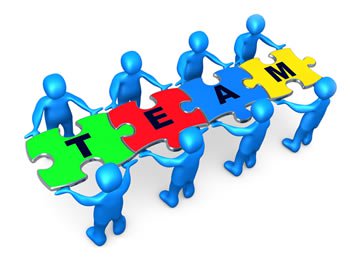 What is sustainable design?
Copy up your groups spider diagram into your book- add any from this slide you have not got.
To create products and services that are not harmful to the environment or use up the planets natural resources, therefore protecting our planet for future generations.
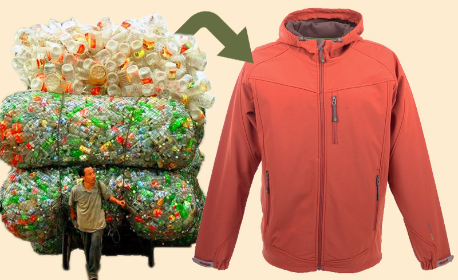 Use recycled materials
Design products that are easy to repair
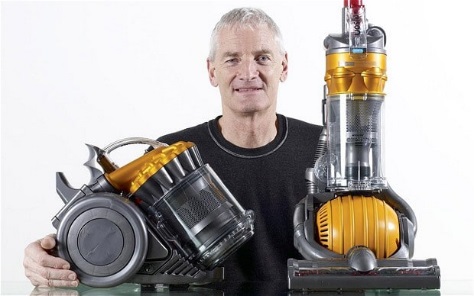 Sustainable design
Use biodegradable materials
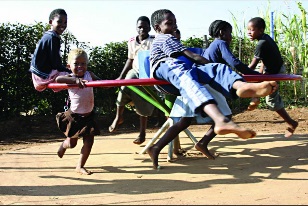 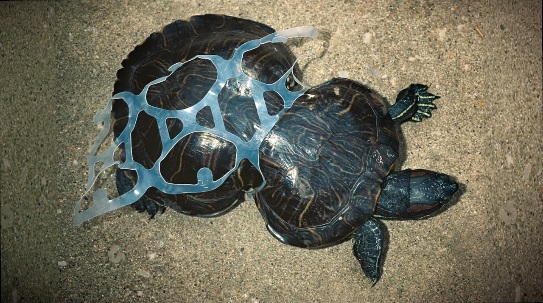 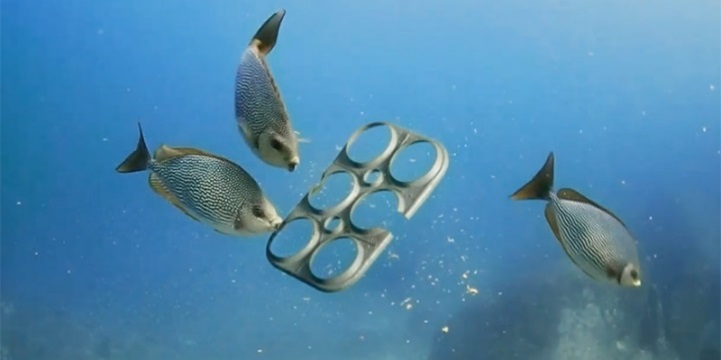 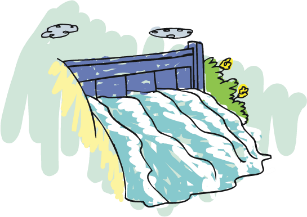 Don’t make products out of non renewable materials.
Run on alternative, renewable energy sources such as the sun, wind, water or human energy.
Design and make products that are built to last
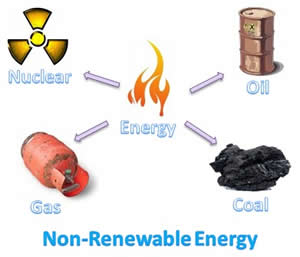 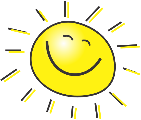 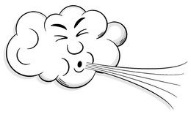 [Speaker Notes: Today we get most of our energy from non-renewable sources. These include the fossil fuels— oil, natural gas, and coal. Fossil fuels were formed from the remains of dead plants and animals by heat from the Earth's core and pressure from rock and soil applied over millions of years.


The water in rivers can be used for energy. This is called hydropower. 

These six-pack rings are 100 percent biodegradable and edible—constructed of barley and wheat ribbons from the brewing process, this packaging can actually be safely eaten by animals that may come into contact with it. 


amazing project from South Africa. As children play on the roundabout, their energy causes water to be pumped from the underground into a tank. The tank is connected to a tap for easy access of the water.]
There are some examples of sustainable design around the classroom.  Have a look at them all. Pick your favourite one and be ready to give a reason why.
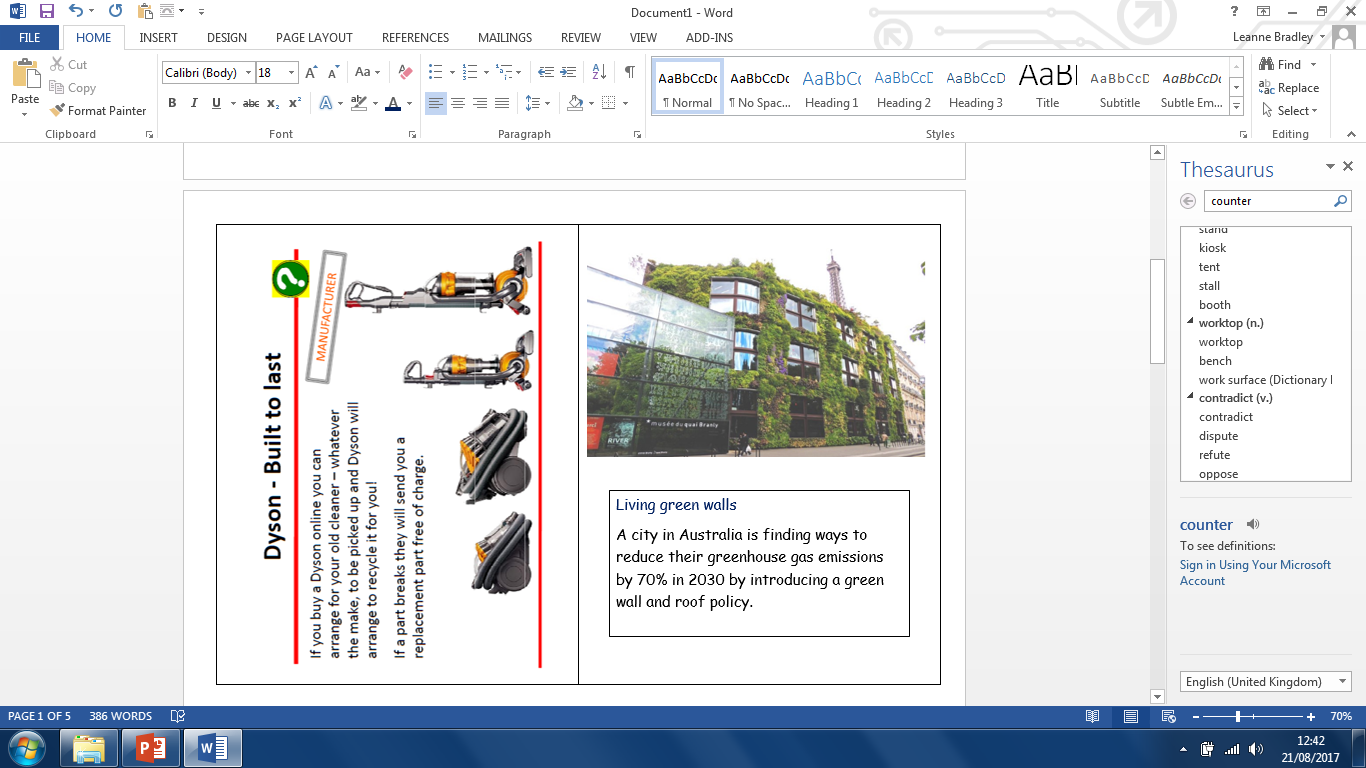 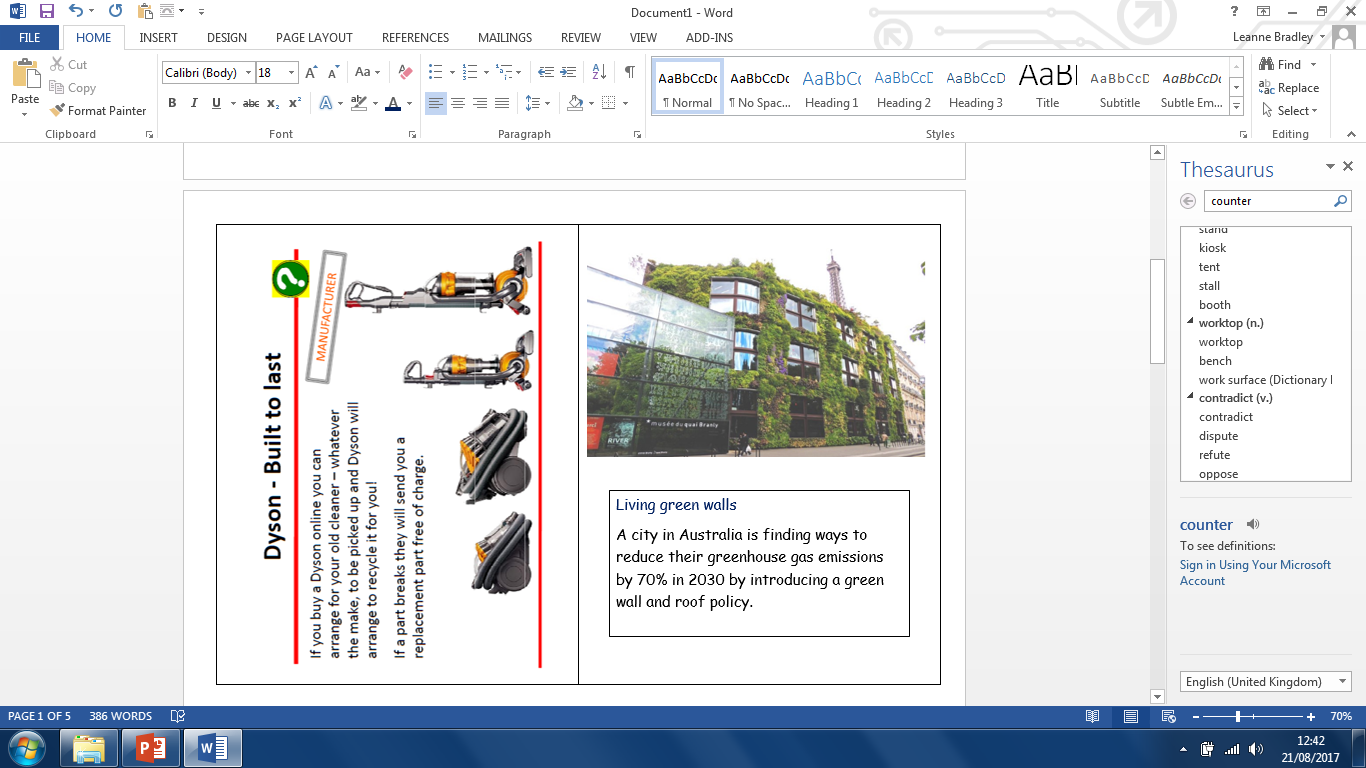 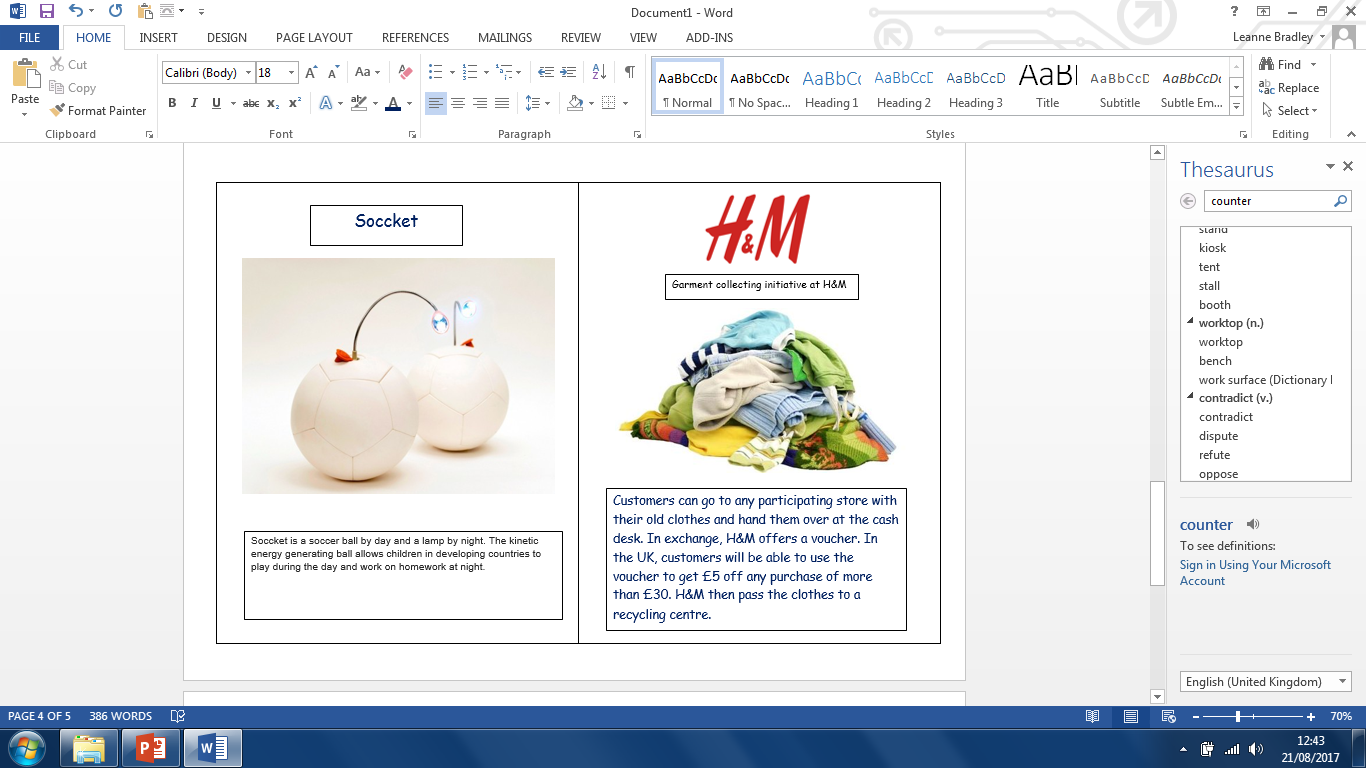 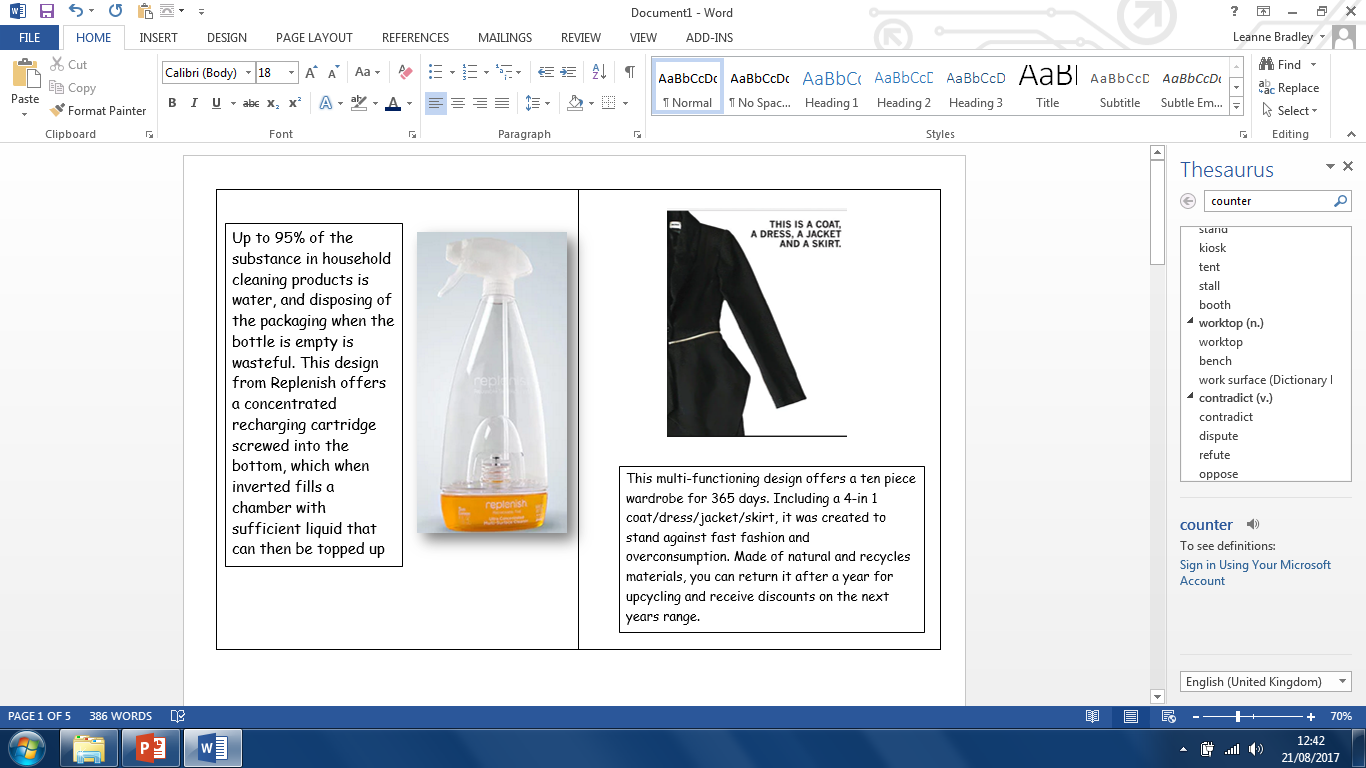 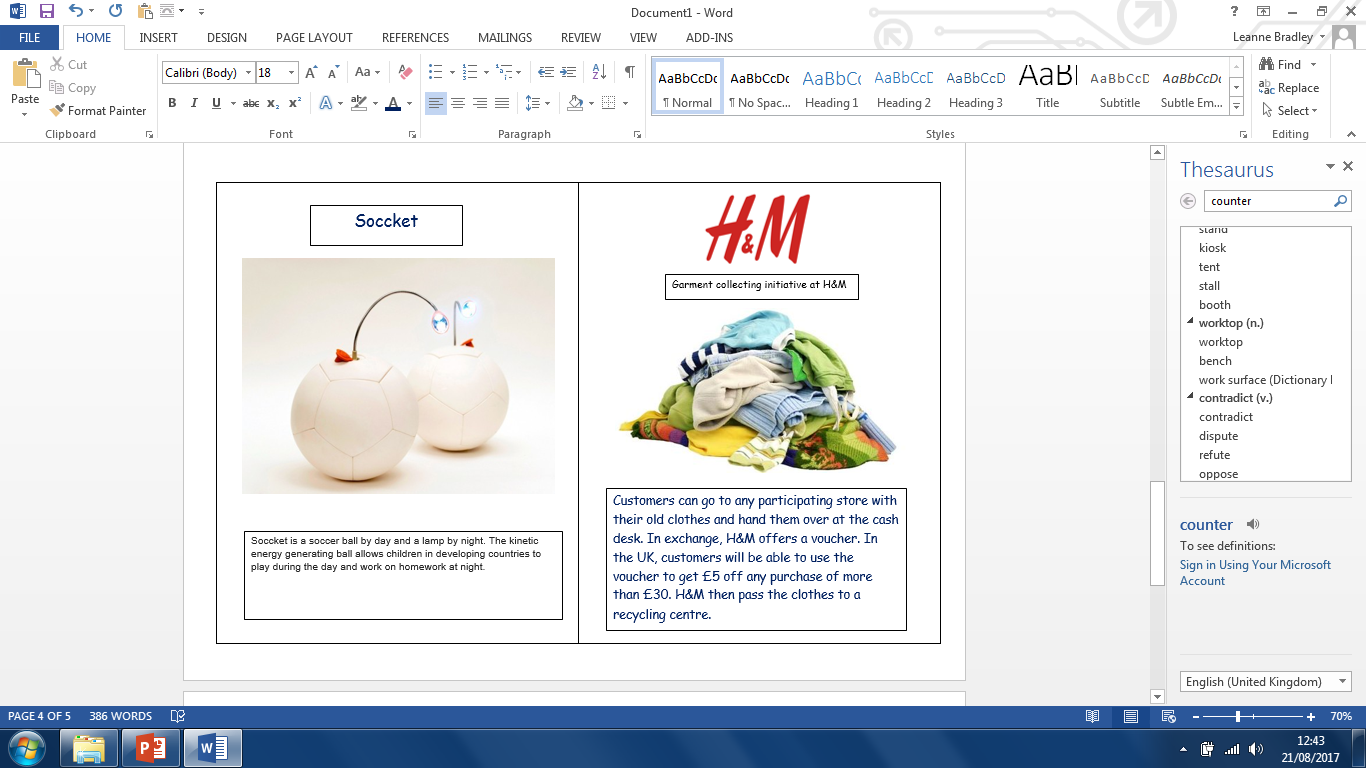 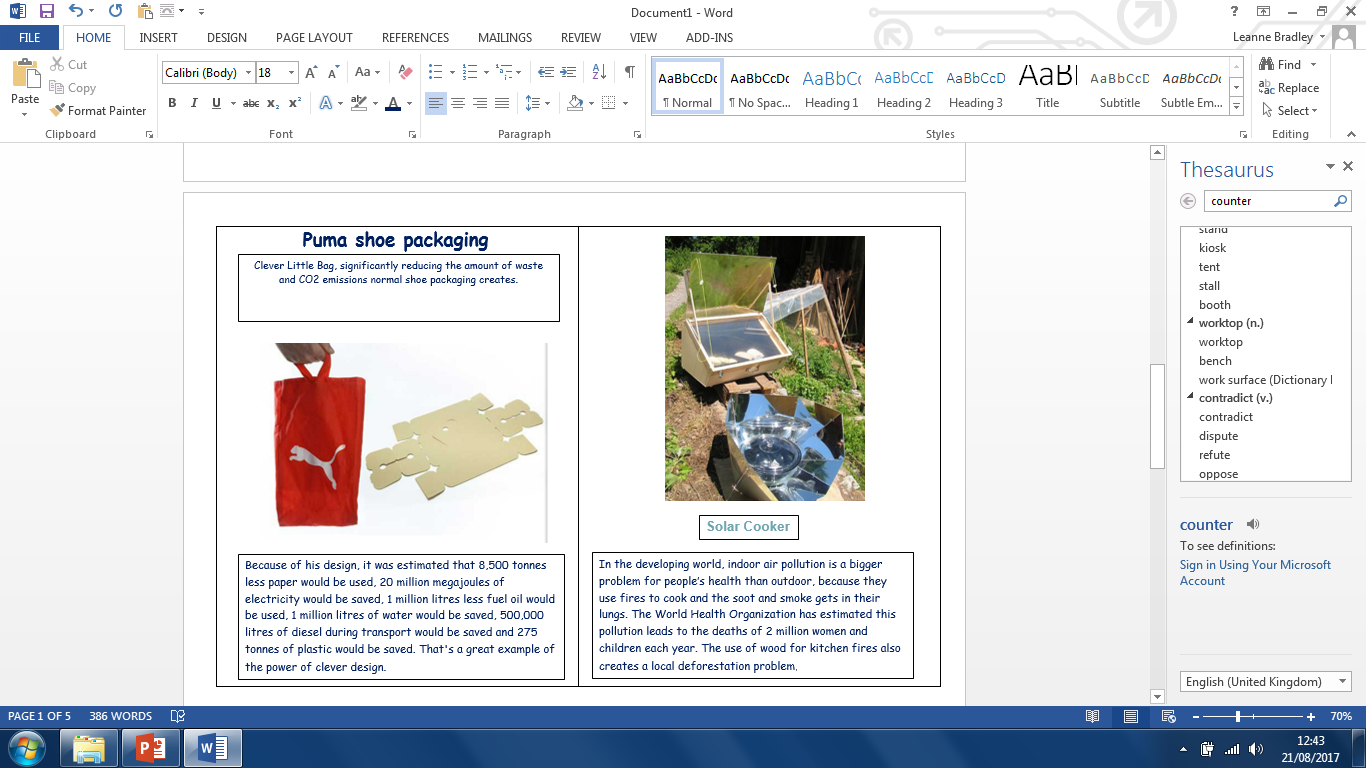 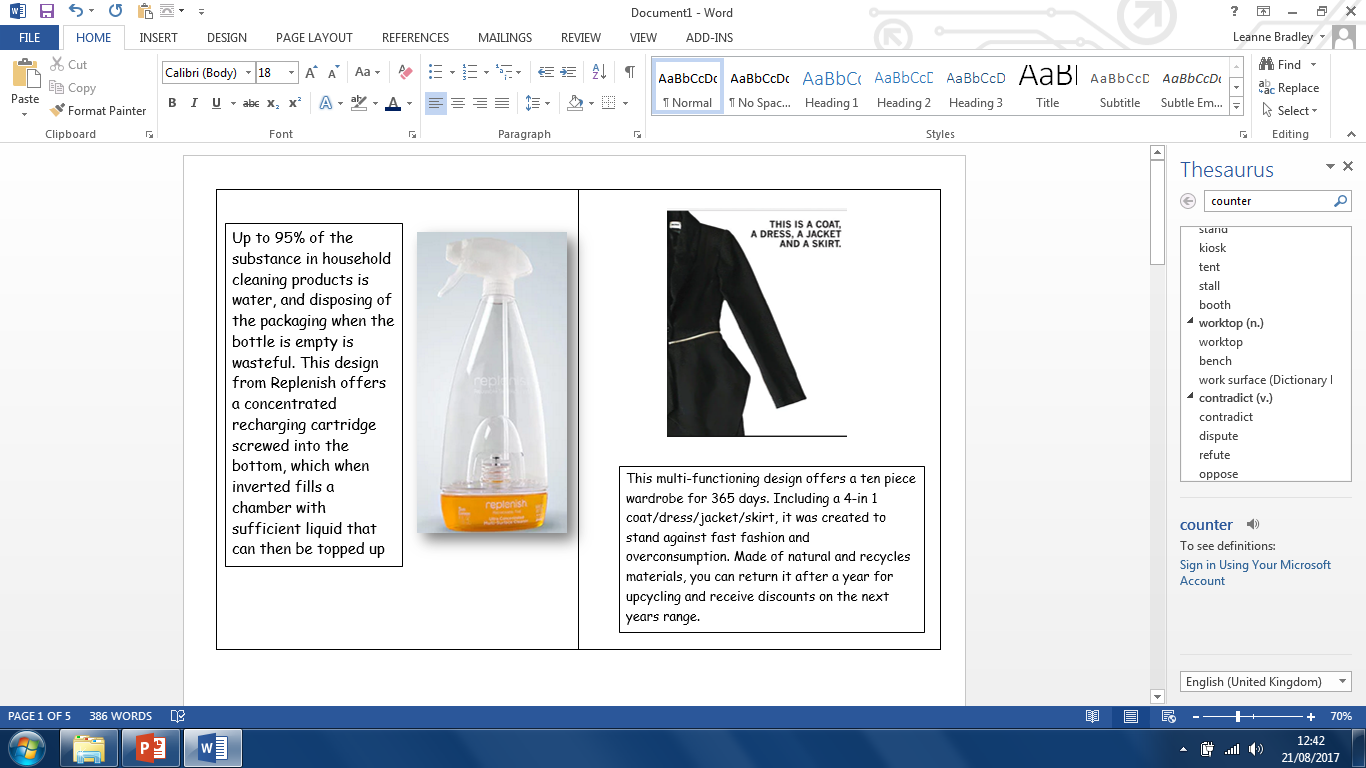 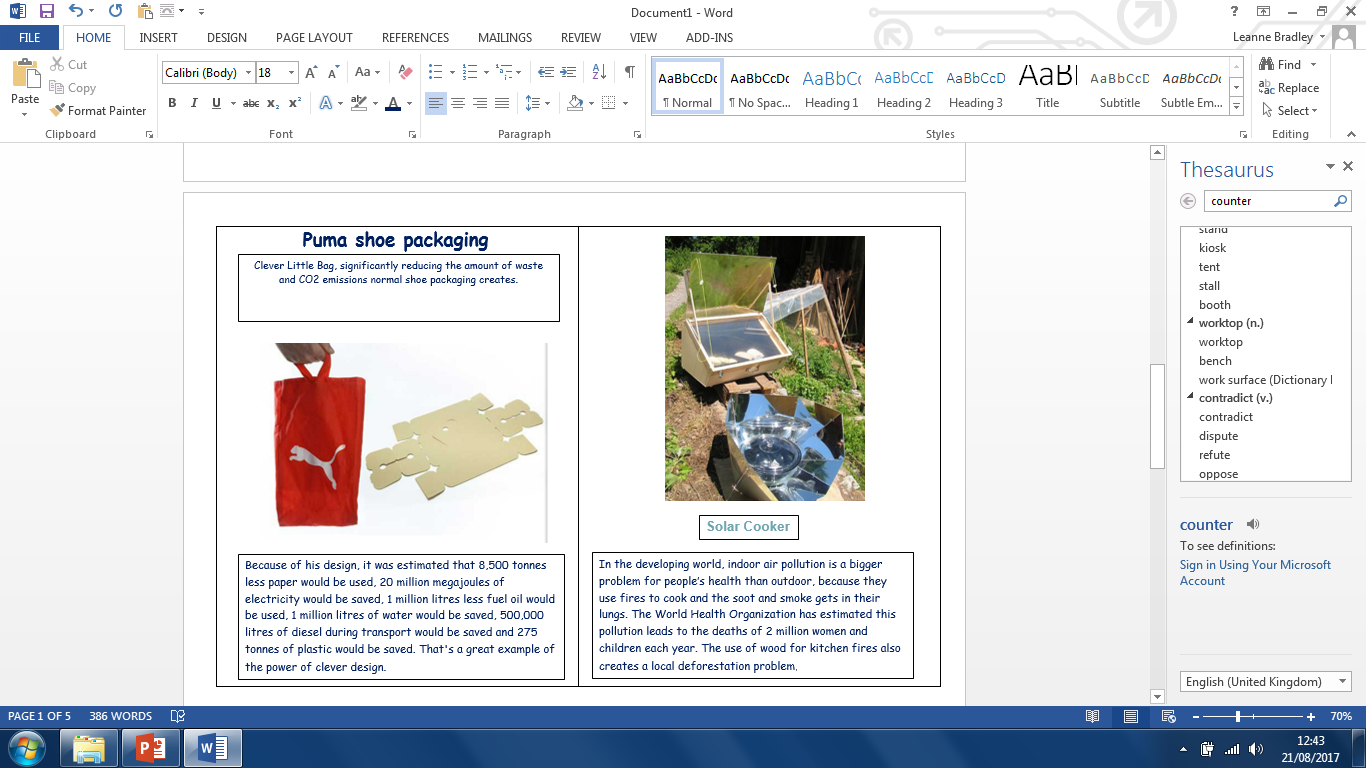 Can you remember the stages of  LCA?
Question time
Name the 6R’s
Describe one of the 6R’s
Explain how a designer can make a product more sustainable.
What does sustainable design mean?